小学１年生 かん字
光村図書（上）
クリックすると漢字の読みが出ます。
右上の番号は、教科書に出てくる順です。
〇やくそく
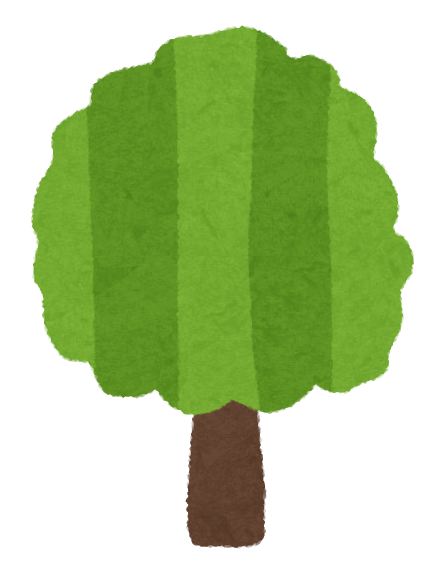 〇うみのかくれんぼ
〇かずと　かんじ
やくそく
１
木
き
うみのかくれんぼ
２
大きい
おお
うみの　かくれんぼ
３
小さい
ちい
かずと　かんじ
４
一つ
ひと
かずと　かんじ
５
二つ
ふた
かずと　かんじ
６
三つ
みっ
かずと　かんじ
７
四つ
よっ
かずと　かんじ
８
五つ
いつ
かずと　かんじ
９
六つ
むっ
かずと　かんじ
１０
七つ
なな
かずと　かんじ
１１
八つ
やっ
かずと　かんじ
１２
九つ
ここの
かずと　かんじ
１３
十
とお
かずと　かんじ
１４
一ぴき
いっ
かずと　かんじ
１５
二ひき
に
かずと　かんじ
１６
三びき
さん
かずと　かんじ
１７
四ひき
よん
かずと　かんじ
１８
五ひき
ご
かずと　かんじ
１９
六ぴき
ろっ
かずと　かんじ
２０
七ひき
なな
かずと　かんじ
２１
八ぴき
はっ
かずと　かんじ
２２
九ひき
きゅう
かずと　かんじ
２３
（じゅっ）
十ぴき
じっ